Action  verbs
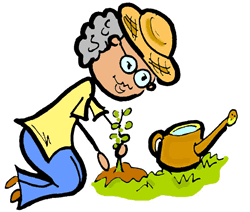 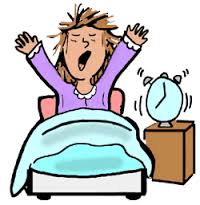 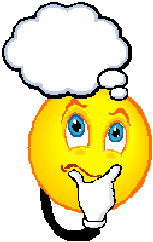 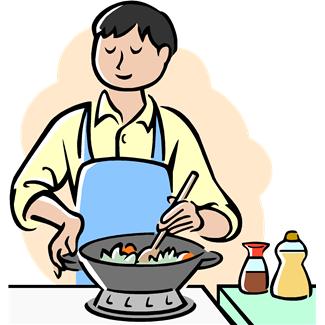 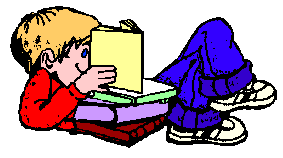 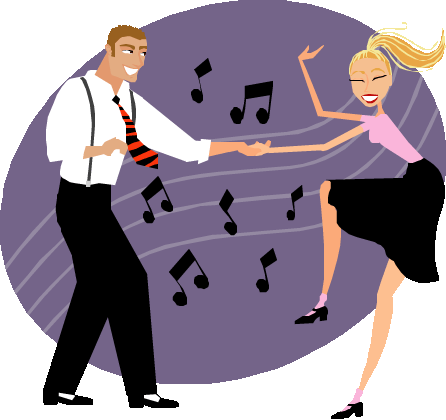 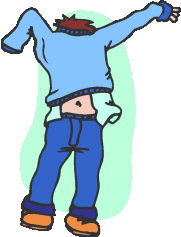 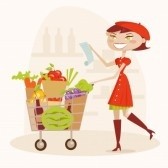 1
Action  verbs
Ride a bike
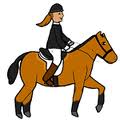 Ride a horse
cycle
2
Action  verbs
Do the washing
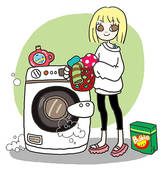 wash up
Clean dishes
3
Action  verbs
dust
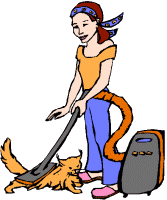 hoover
vacuum
4
Action  verbs
paint
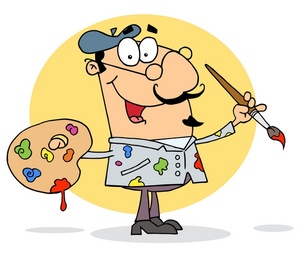 read
speak
5
Action  verbs
Do gym
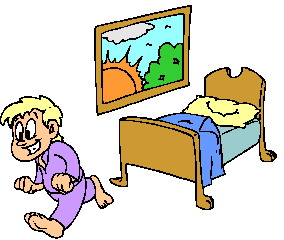 Get up
Wake up
6
Action  verbs
run
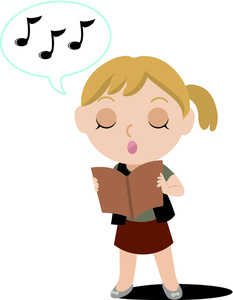 watch
sing
7
Action  verbs
Play piano
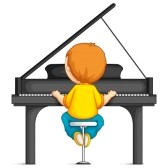 Play the piano
Piano play
8
Action  verbs
hike
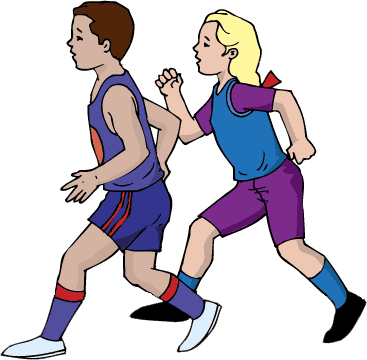 walk
run/jog
9
Action  verbs
Make the bed
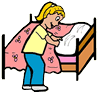 Make the sleep
Do the bed
10
Action  verbs
cook
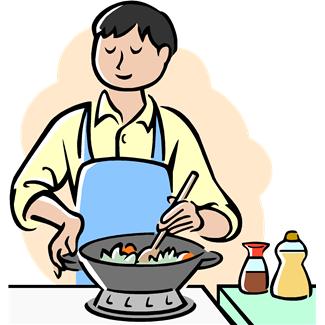 cooker
oven
11
Action  verbs
write
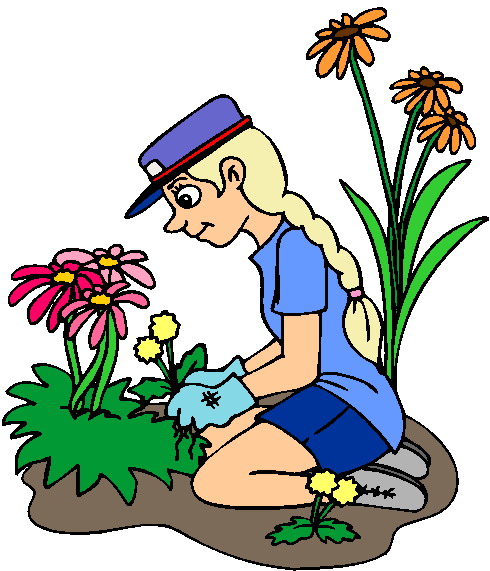 garden
wash
12
Action  verbs
Wake up
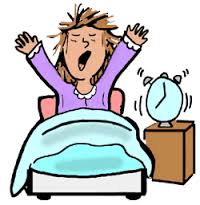 Do stretching
Get up
13
Action  verbs
Have dinner
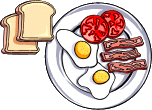 Have
breakfast
Have a snack
14
Action  verbs
Have a 
shower
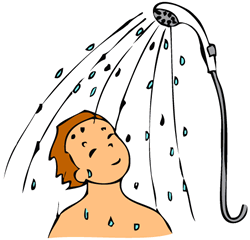 Have a 
bath
swim
15
Action  verbs
Drive  a car
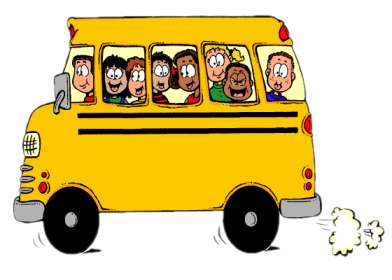 Take the 
bus
Run a coach
16
Action  verbs
Do the 
washing
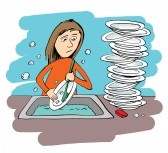 Wash up
Do the 
Washing up
17
Action  verbs
Clean my
 teeth
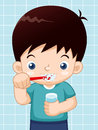 Brush my 
tooth
Wash  my
tooth
18
Action  verbs
Play sports
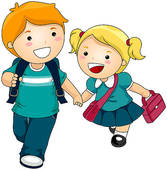 go on 
    holidays
Go to
 school
19
Action  verbs
dive
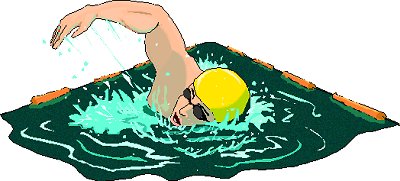 crawl
swim
20
Action  verbs
Set the
table
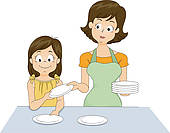 Lay the 
table
Clear the 
table
21
Action  verbs
Work a car
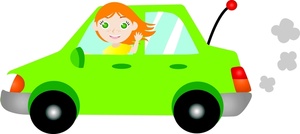 Drive a 
car
Run  a car
22
Action  verbs
Wash the
car
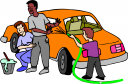 clean the 
          auto
Wash down
23
Action  verbs
cycle
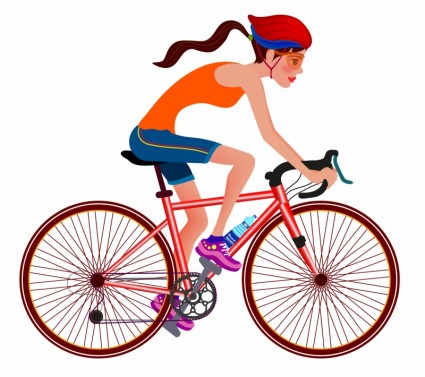 ride a bike
bike
24
Action  verbs
Do diy jobs
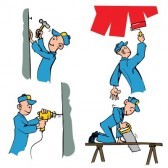 Play
work
25
Action  verbs
Watch tv
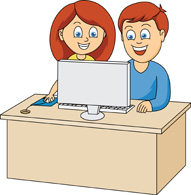 Play /work 
on the
computer
Write a 
report
26
Action  verbs
listen
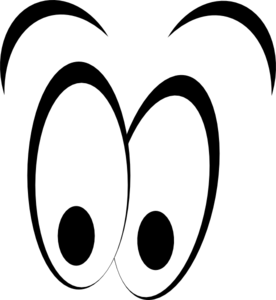 look
smell
27
Action  verbs
play 
video games
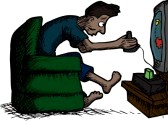 sleep
work
28
Action  verbs
phone
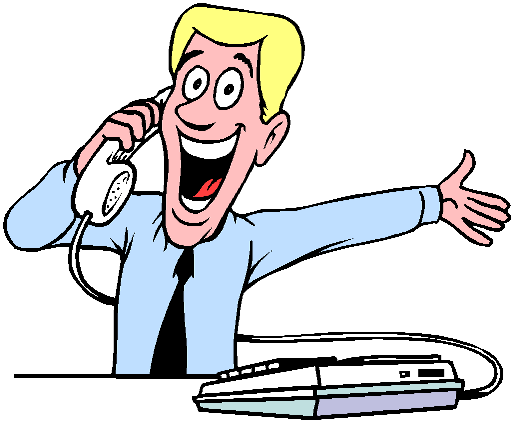 watch
think
29
Action  verbs
sew
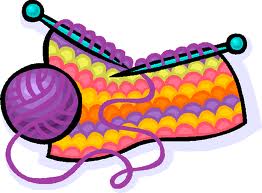 knit
make
30
Action  verbs
cry
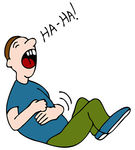 laugh
shout
31
Action  verbs
write
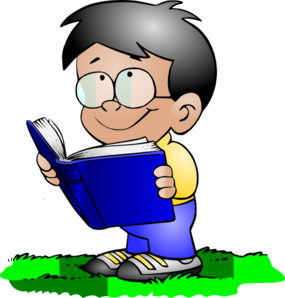 read
learn
32
Action  verbs
dream
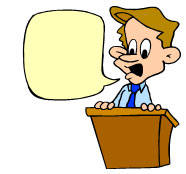 listen
speak
33
Action  verbs
want
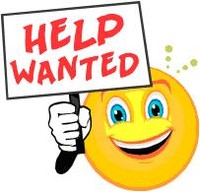 Look for
refuse
34
Action  verbs
cut the 
       grass
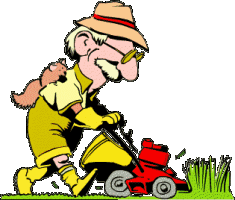 Mow the 
lawn
Sweep grass
35
Action  verbs
do 
homework
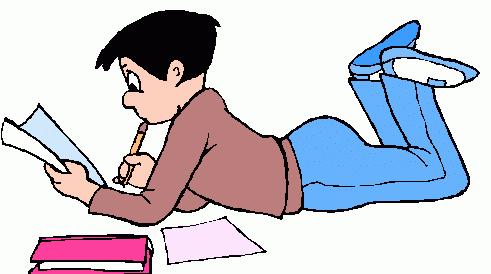 Do 
housework
Do
write
36
Action  verbs
take
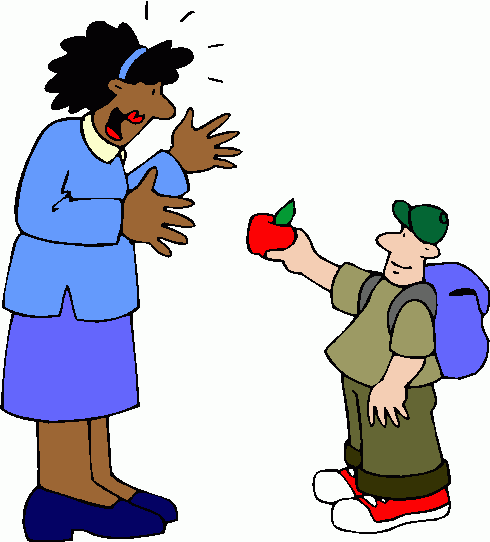 give
steal
37
Action  verbs
make
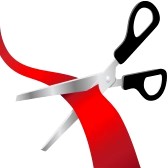 cut
do
38
Action  verbs
stand up
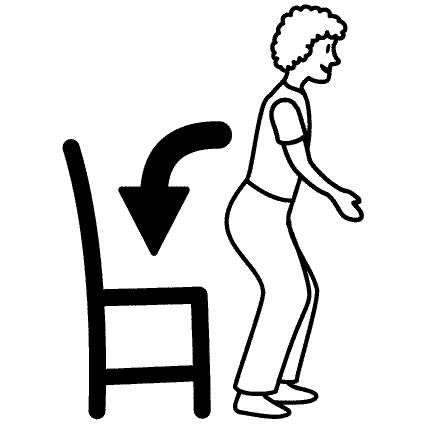 Lie down
Sit down
39
Action  verbs
wake up
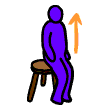 Stand up
Get up
40
Action  verbs
have a rest
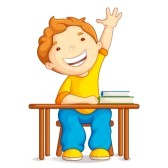 wait
Work in 
class
41
Action  verbs
play
    music
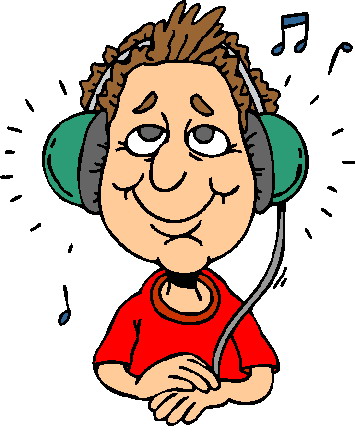 Listen
To music
sing
42
Action  verbs
work
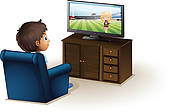 Watch tv
Watch pc
43
Action  verbs
go to 
   school
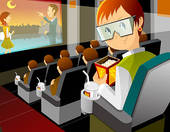 Go to the
 cinema
Go to the
pool
44
Action  verbs
cry
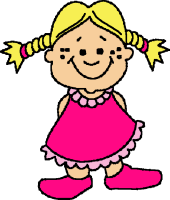 smile
laugh
45
Action  verbs
vacuum
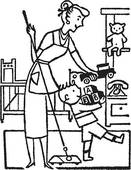 Tidy the
 house
Leave a
 mess
46
Action  verbs
Feed the
        Pet
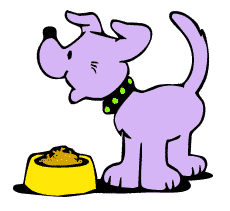 Walk the
 dog
Leave the 
pet
47
Action  verbs
eat
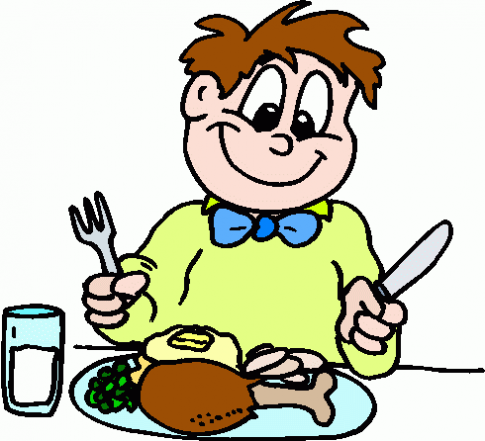 cook
walk
48
Action  verbs
slide
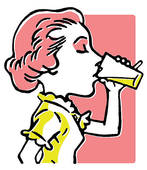 drink
throw
49
Action  verbs
smoke
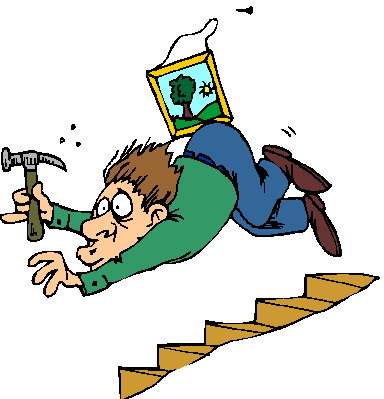 Go down
fall
50
Action  verbs
run
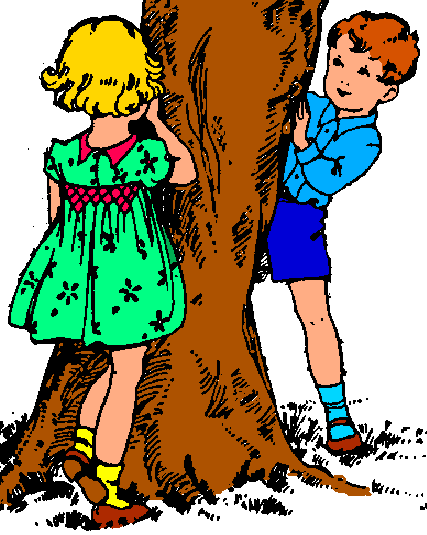 seek
hide
51
Action  verbs
chat
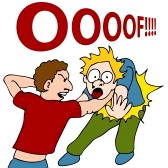 sympathize
fight
52
Action  verbs
observe
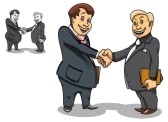 meet
leave
53
Action  verbs
take
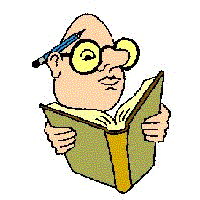 break
let
54
Action  verbs
sleep
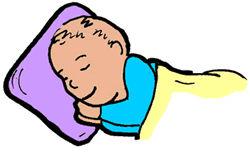 dream
work
55